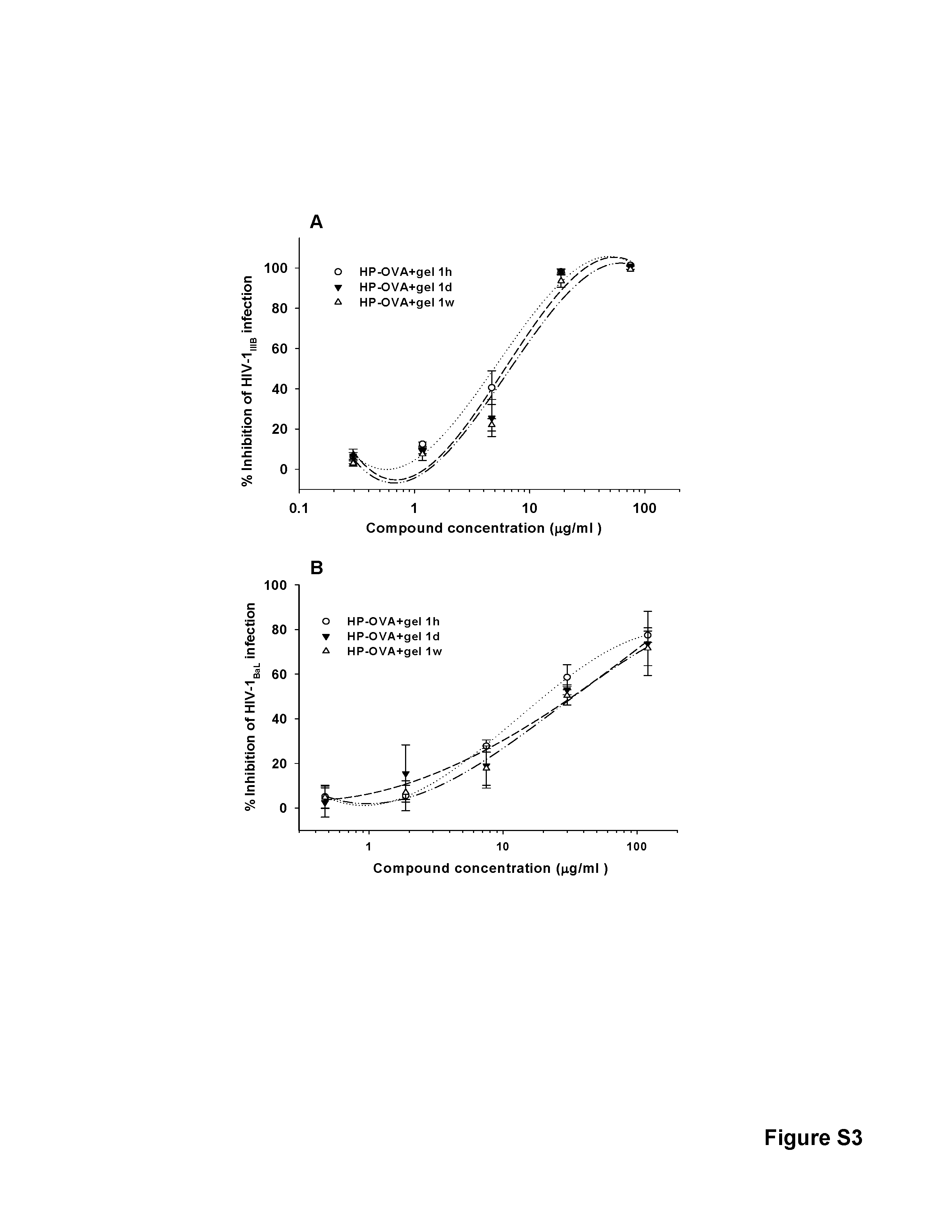 Supplemental Digital Content 3- Figure 3. The stability of HP-OVA in gel formation against infection by HIV-1IIIB (A) and HIV-1BaL (B). Each sample was tested in triplicate, and the data are presented as means ± SD.